Undervisningsmiljøvurdering
Sygeplejerskeuddannelsen Bhsund 
2021, opdateret marts 2022
Læringsbarometer UFM
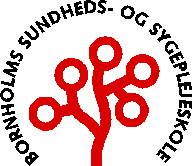 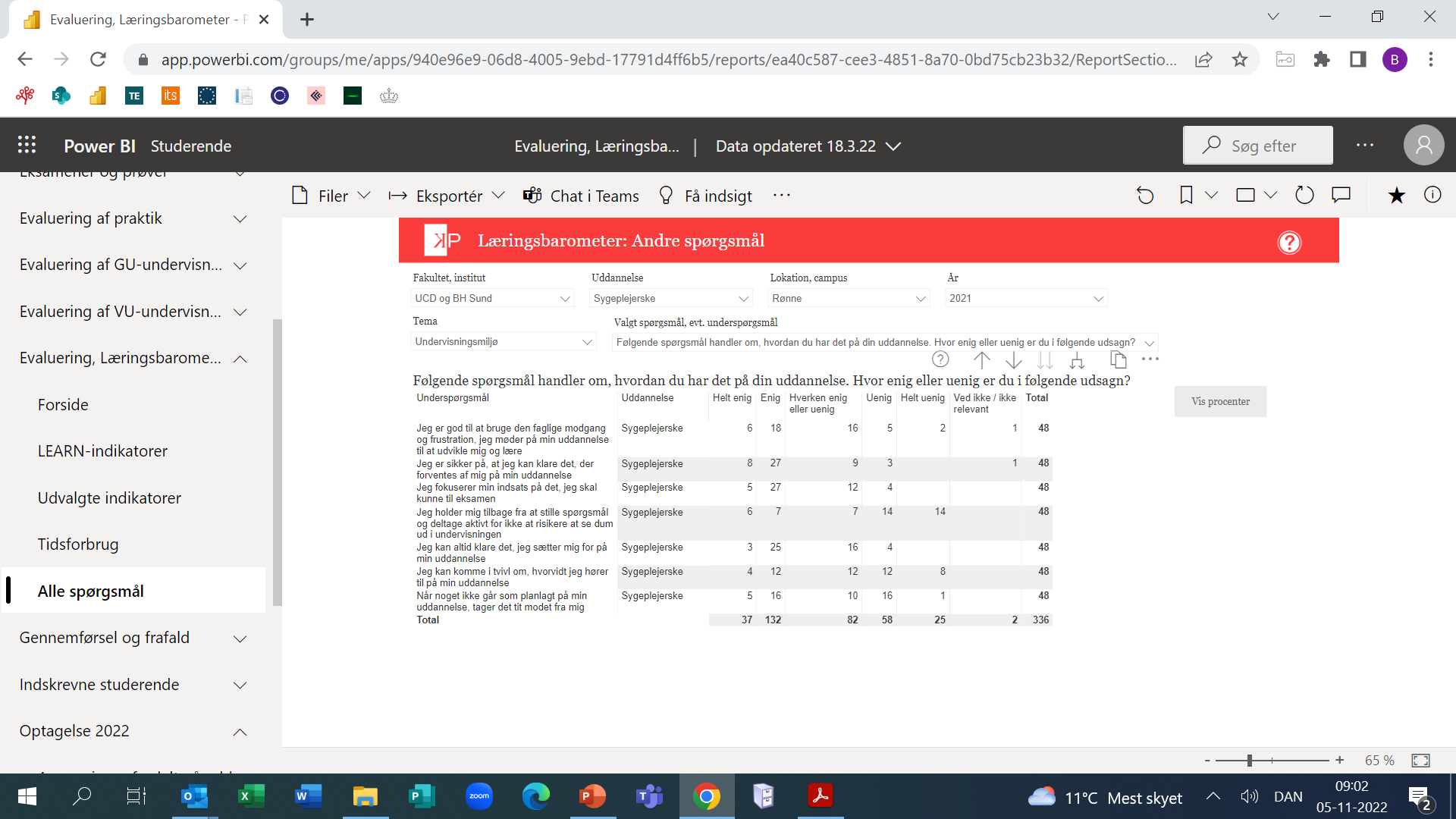 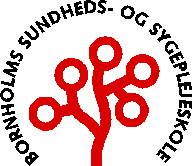 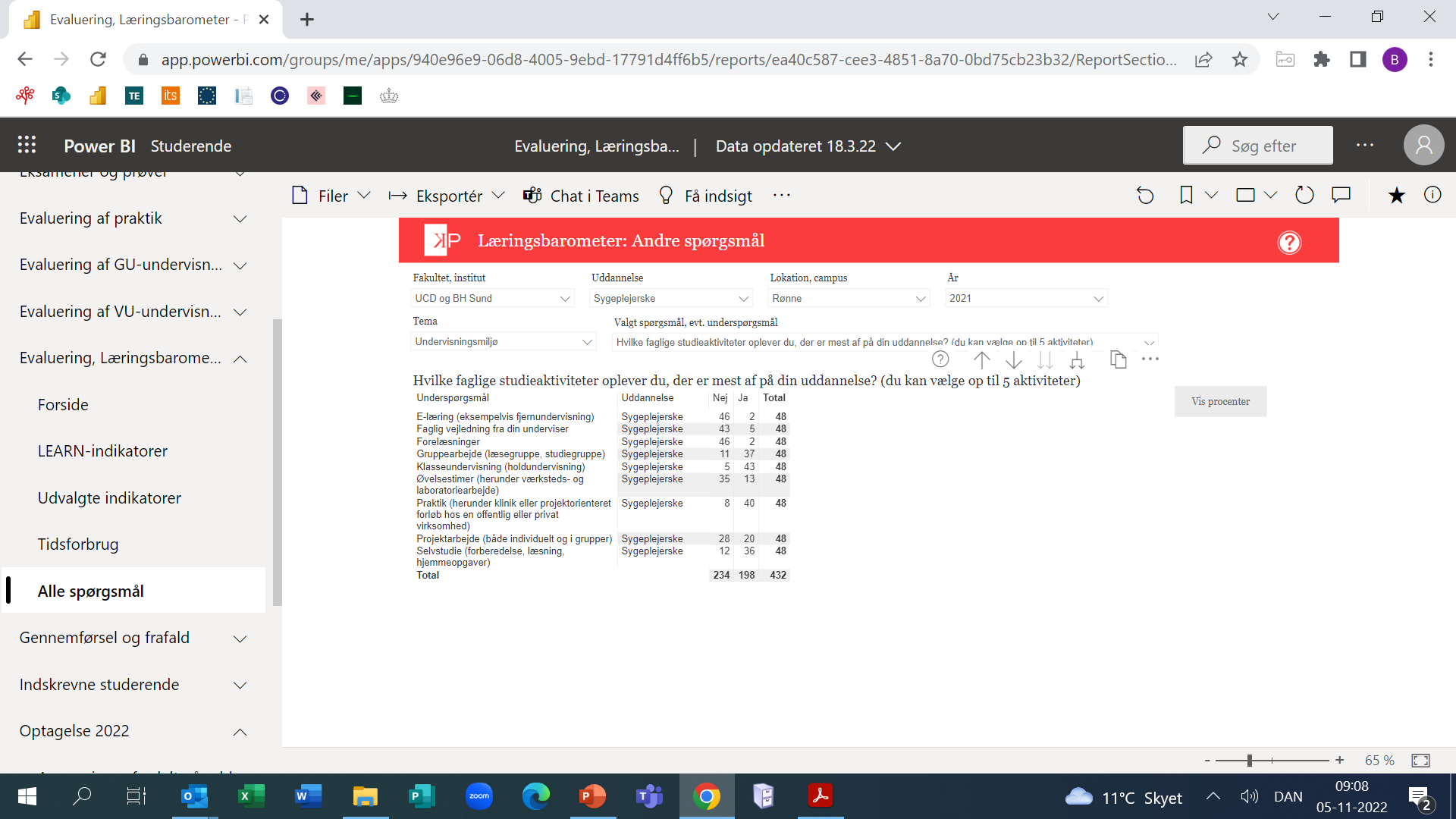 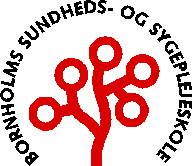 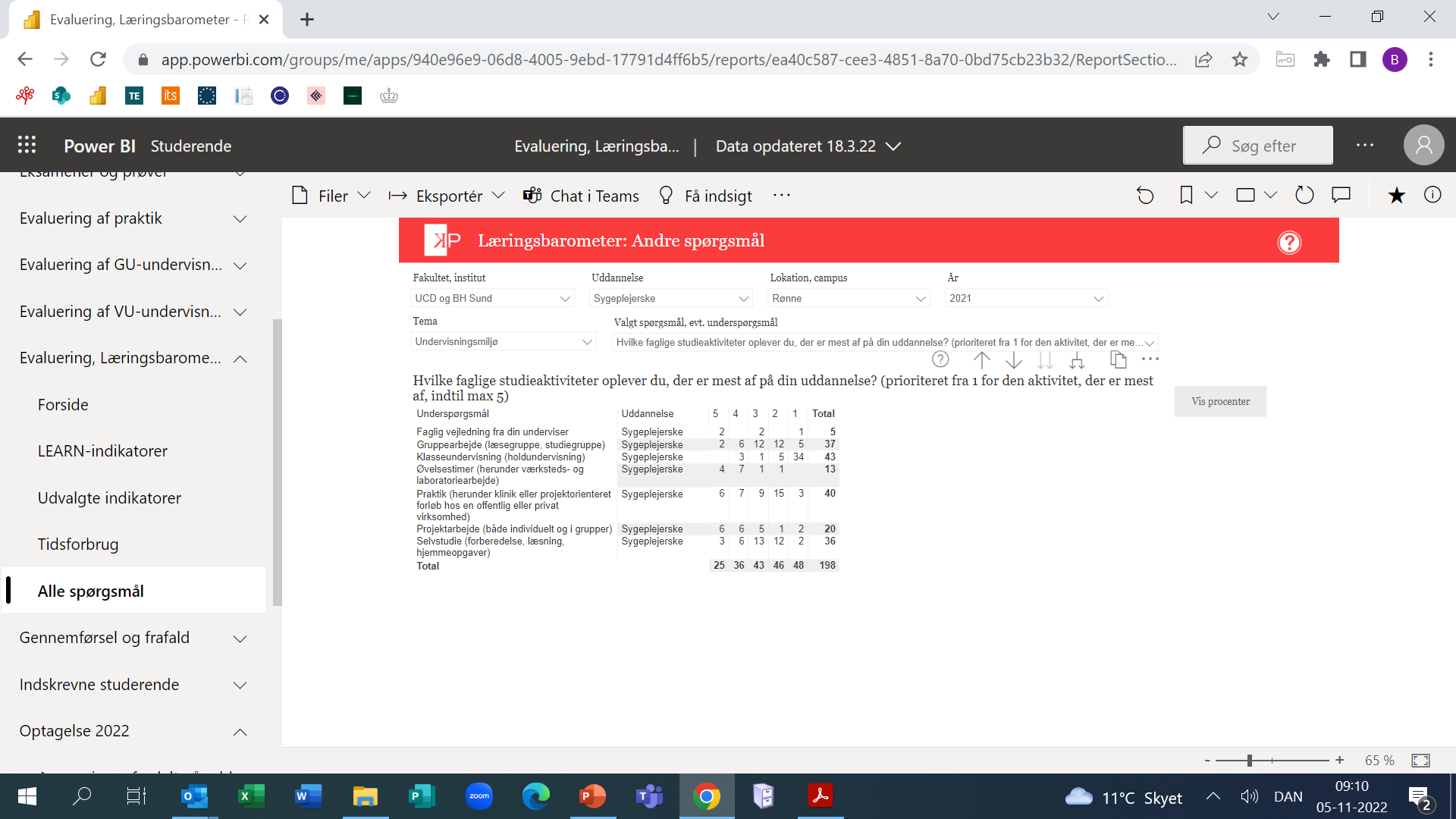 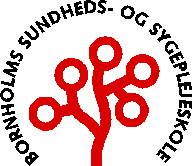 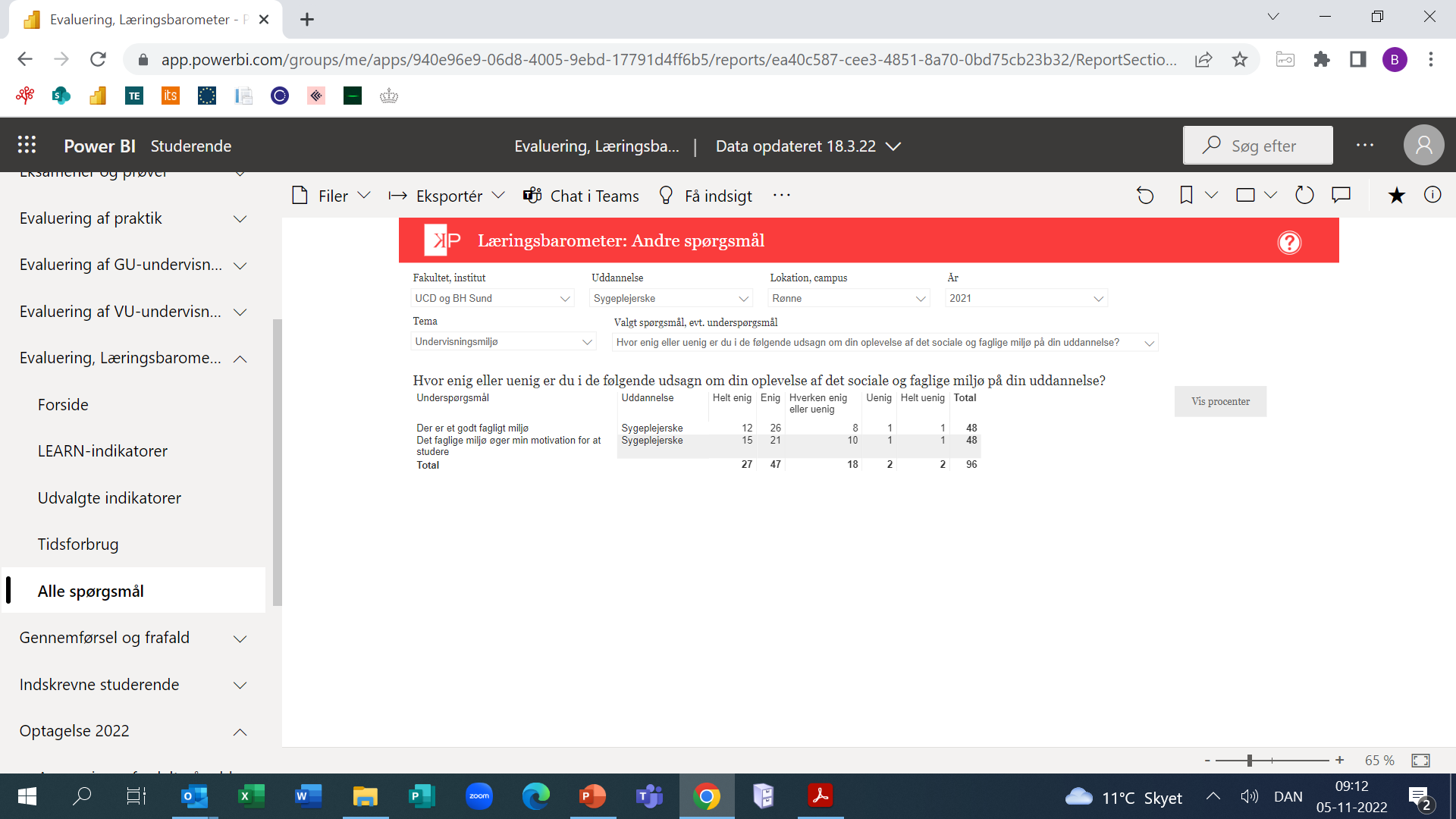 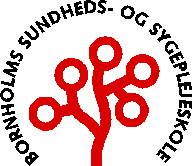 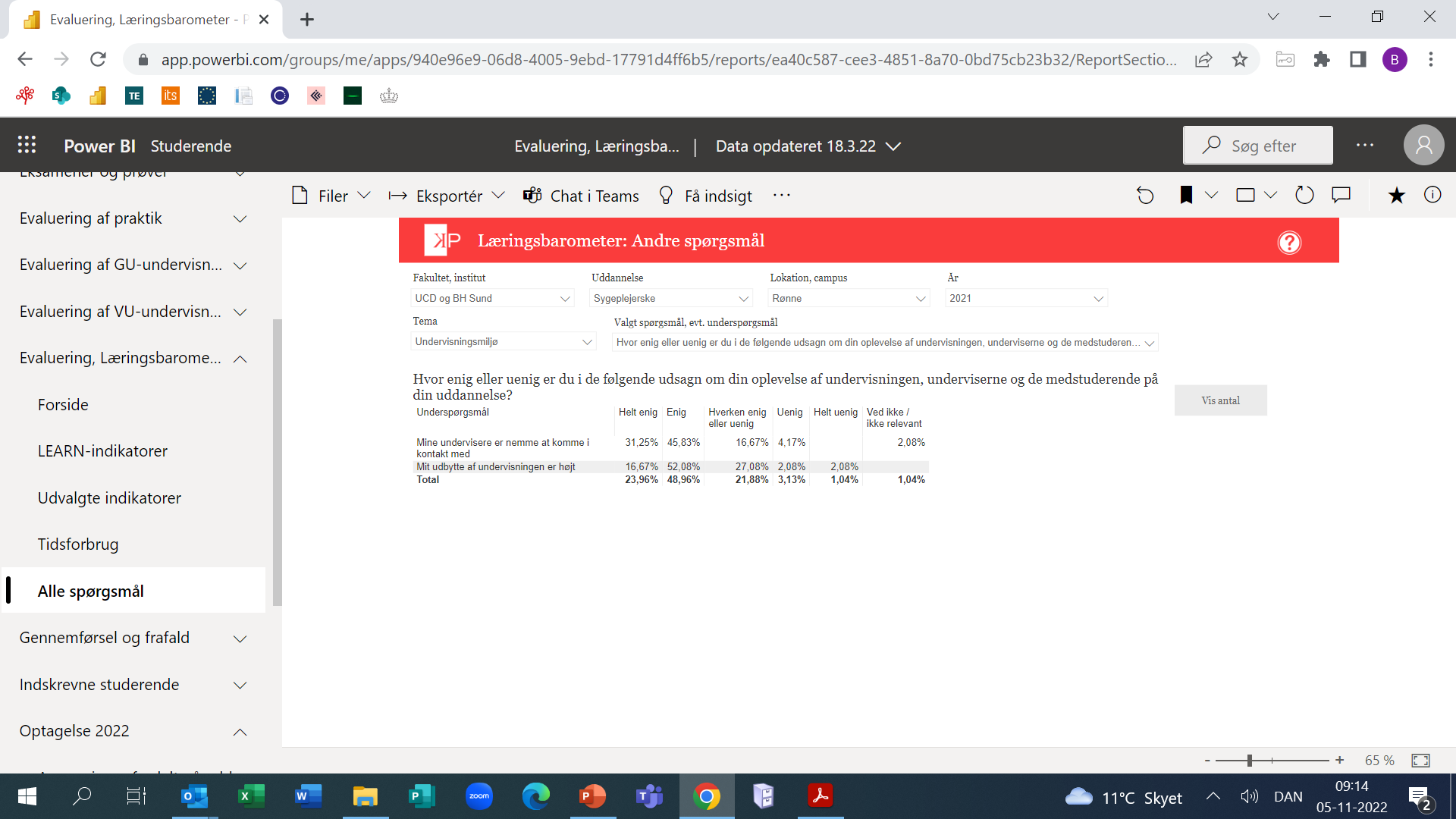 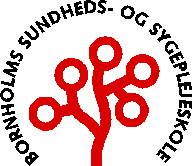 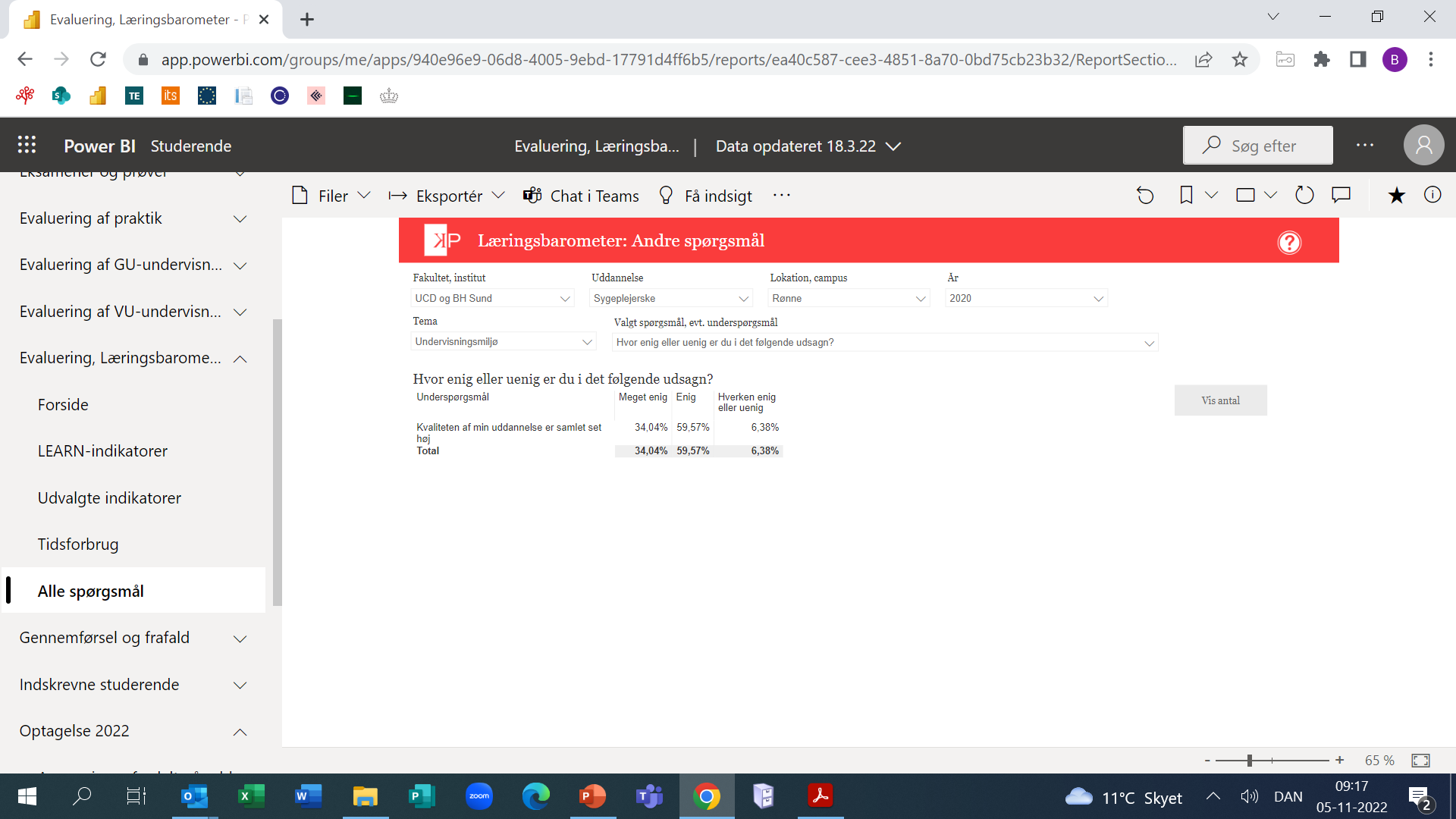 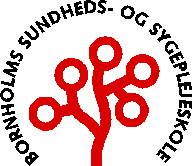 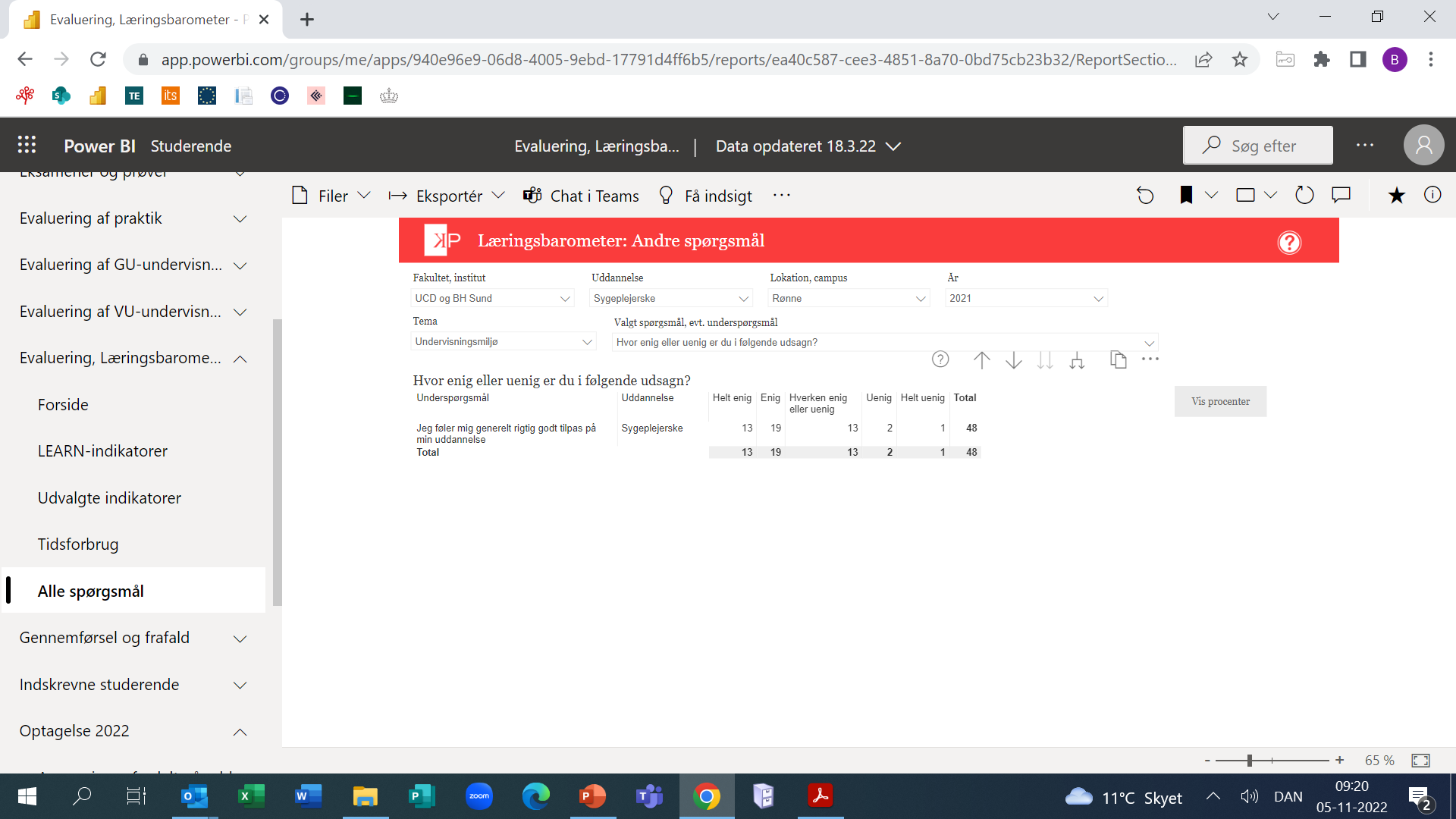 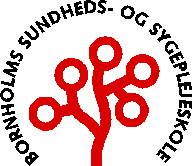 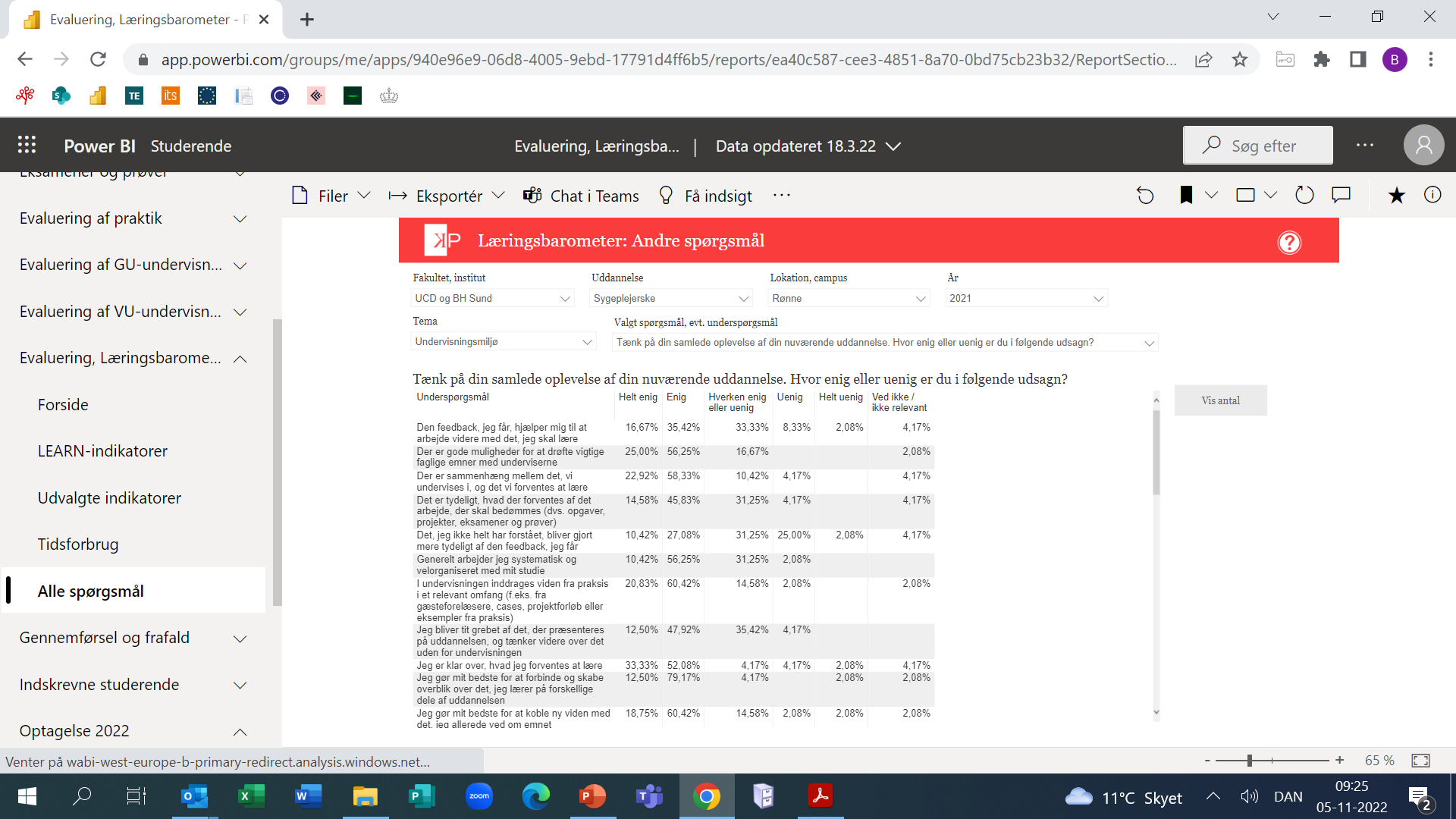 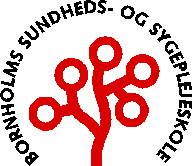 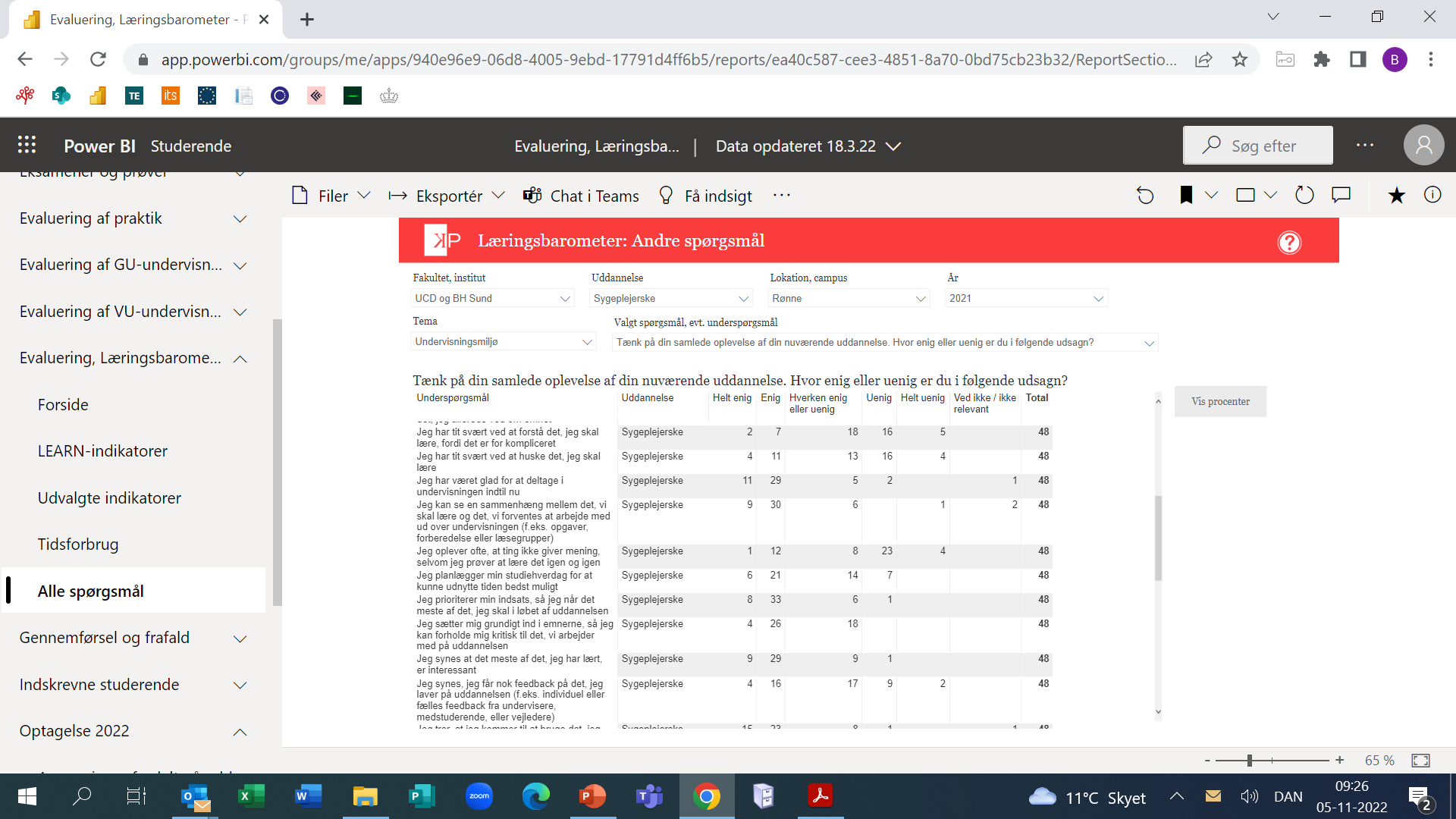 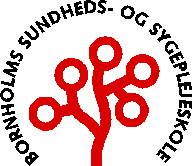 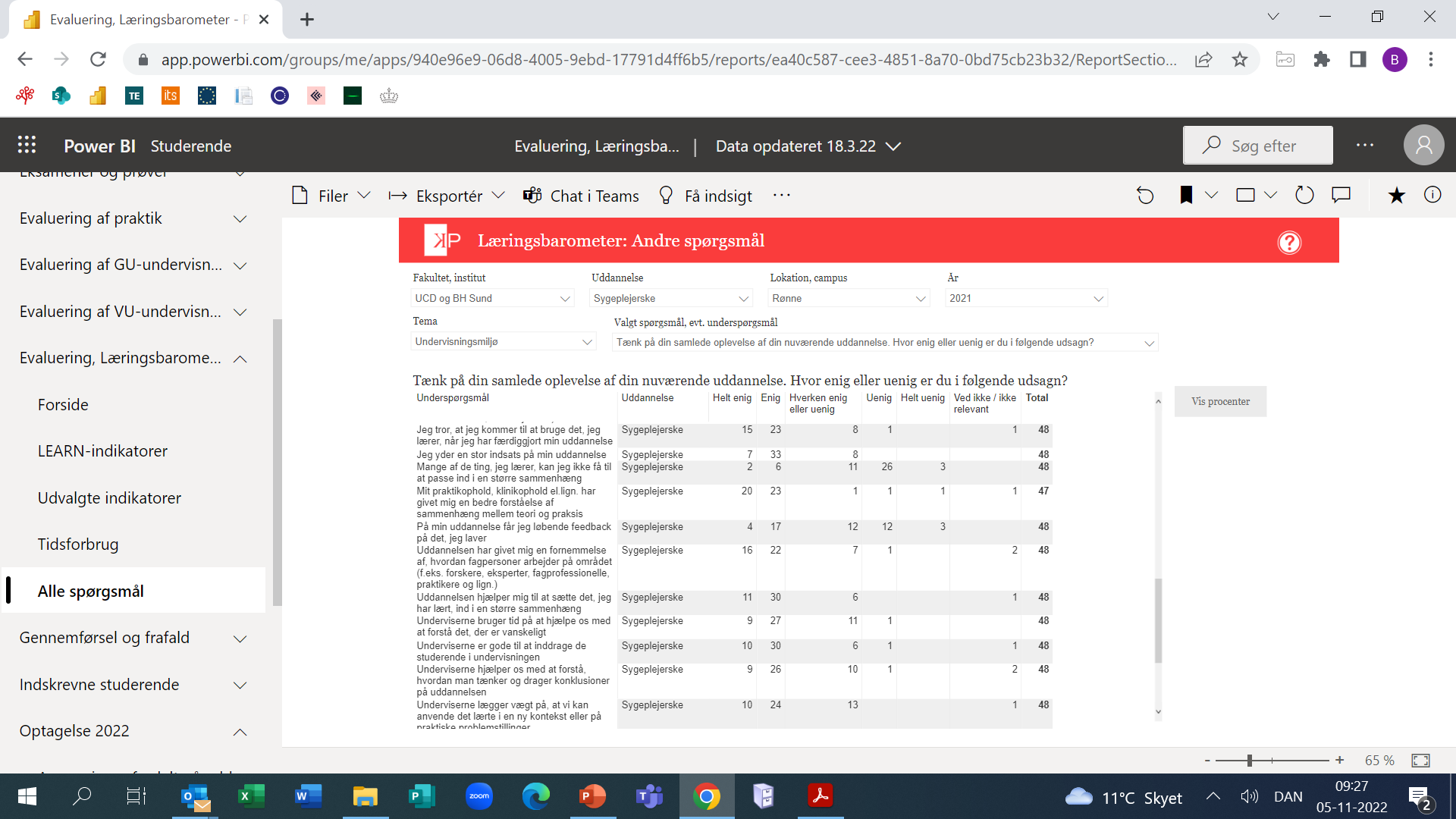 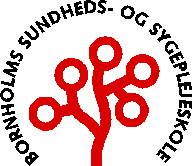 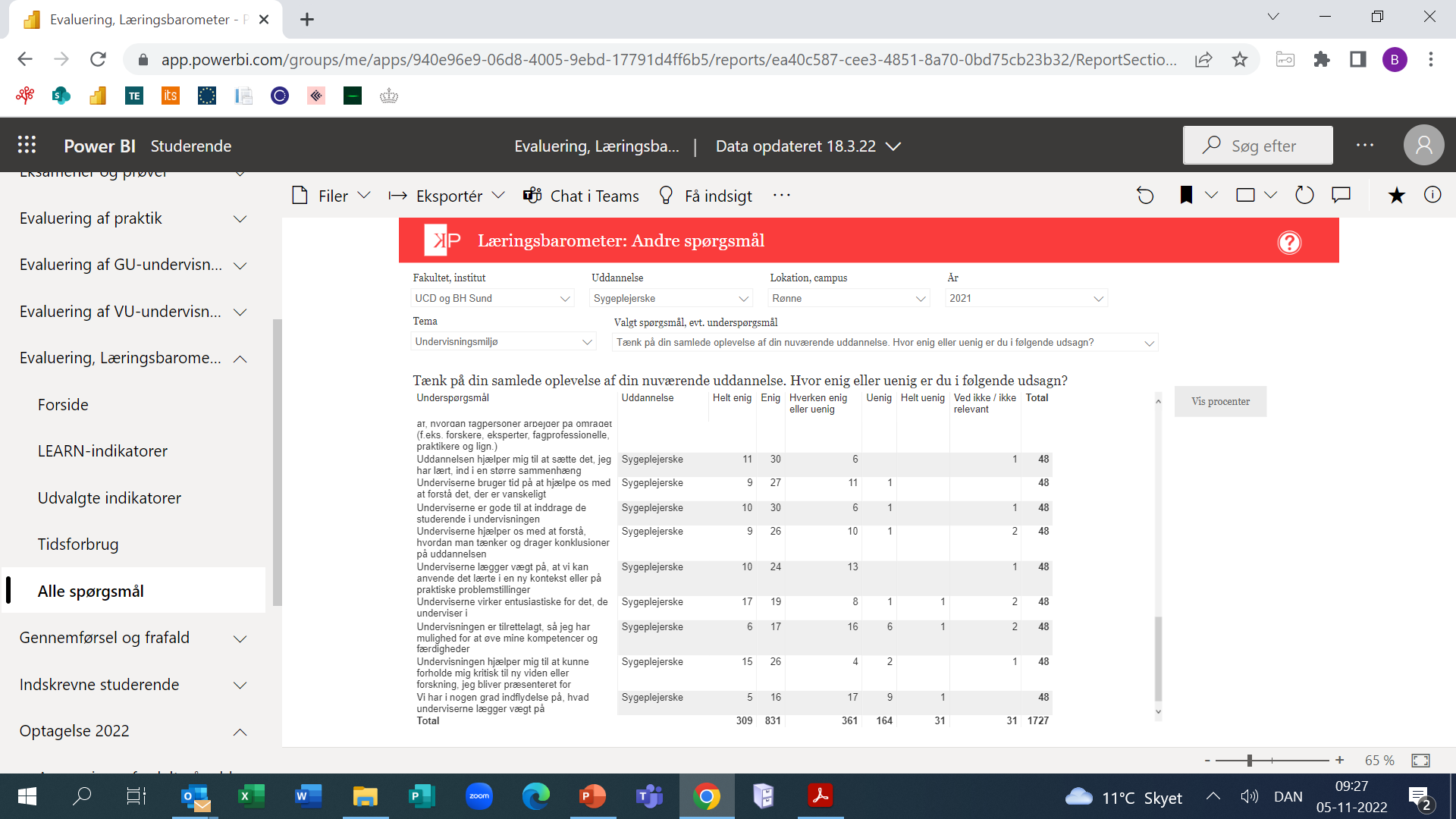 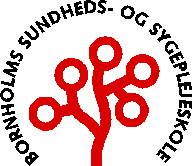